Bradford Activity Hub
Fountains Church, Glydegate, BD5 0BQ

If you ever need a cuppa or a chat, pop in and speak to your support worker.

Reception contact number: 07502299992

9:30am – 16:00pm
Monday, Tuesday, Thursday and Friday
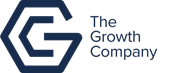 CFO Evolution - October
Self: Activities that work on the individual
Relationships: Activities that work with peers/families/friends
This programme is delivered by HMPPS CFO
Society: Activities contributing to the community outside of the CFO Activity Hub
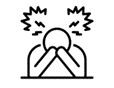 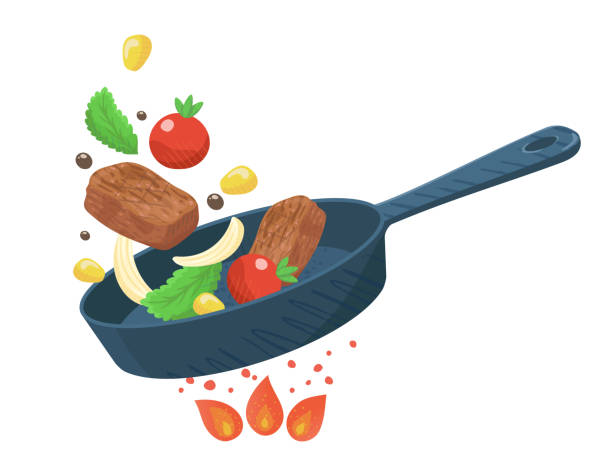 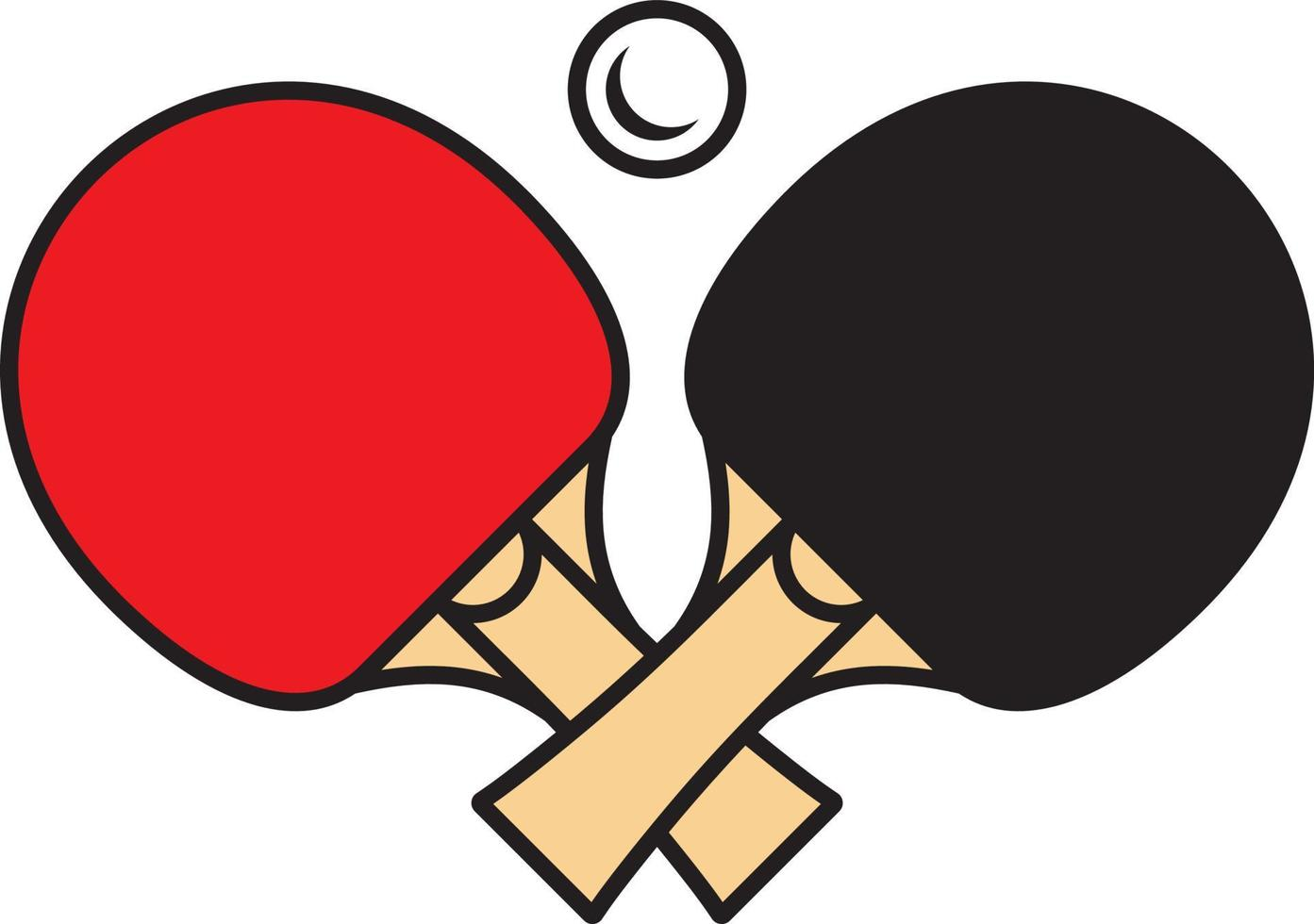 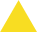 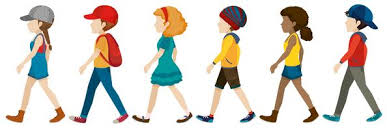 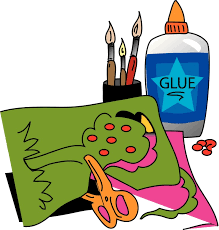 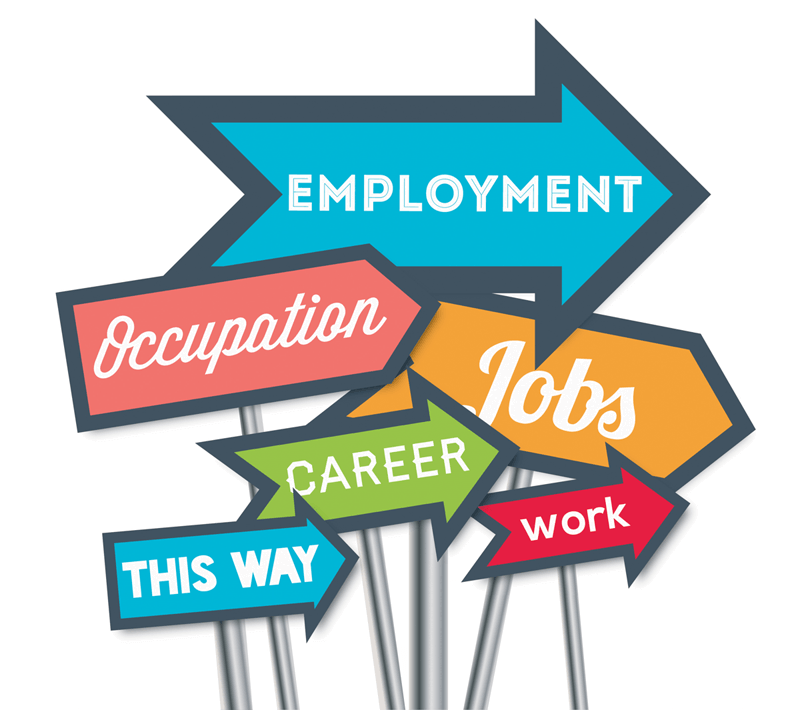 Bradford Activity Hub
Fountains Church, Glydegate, BD5 0BQ

If you ever need a cuppa or a chat, pop in and speak to your support worker.

Reception contact number: 07502299992

9:30am – 16:00pm
Monday, Tuesday, Thursday and Friday
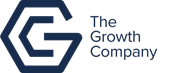 CFO Evolution - October
Self: Activities that work on the individual
Relationships: Activities that work with peers/families/friends
This programme is delivered by HMPPS CFO
Society: Activities contributing to the community outside of the CFO Activity Hub
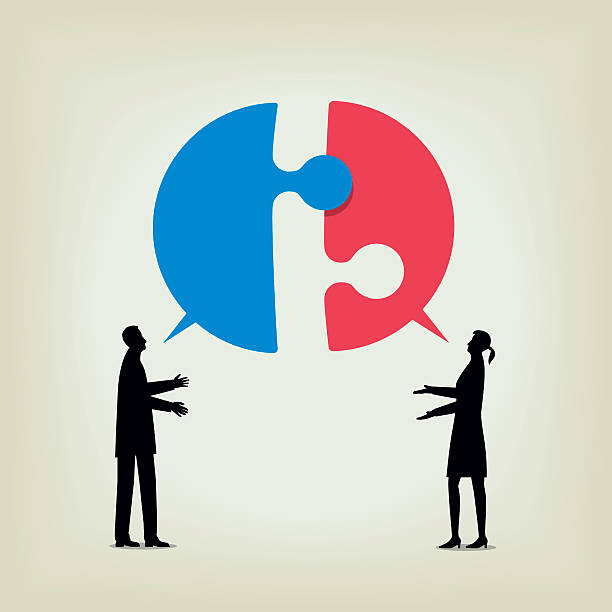 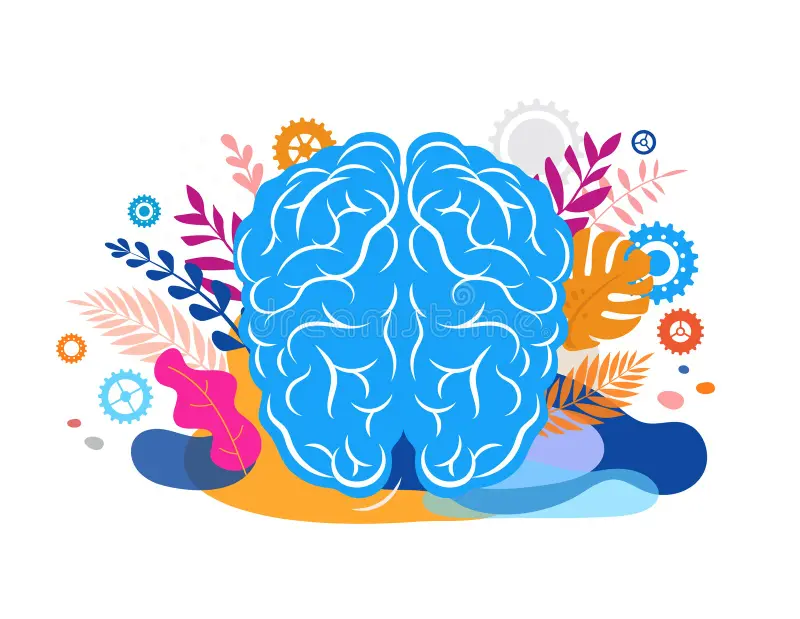 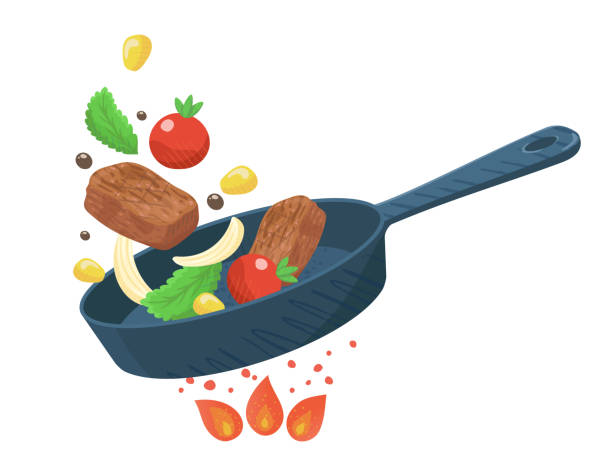 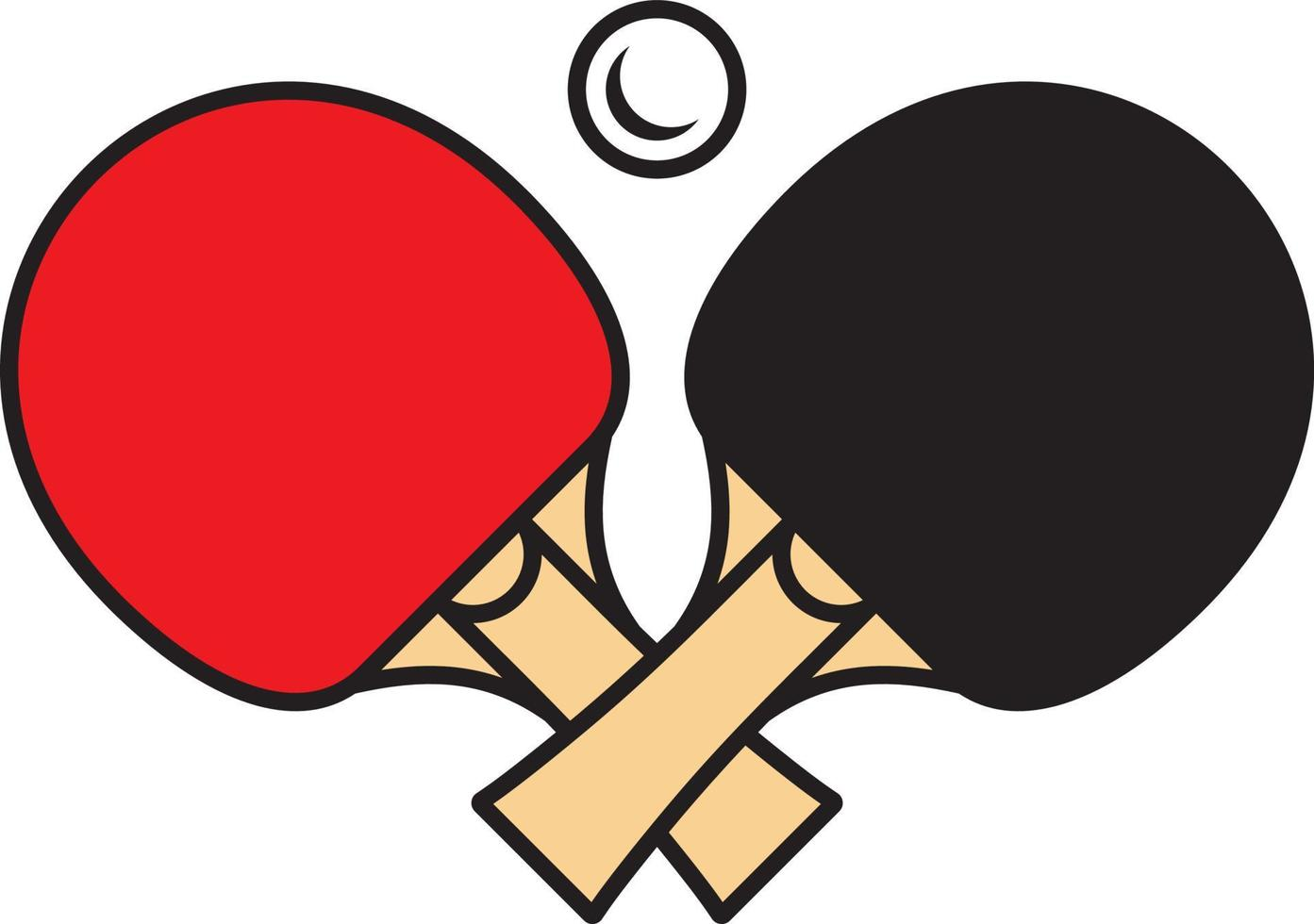 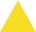 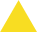 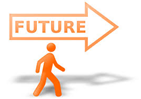 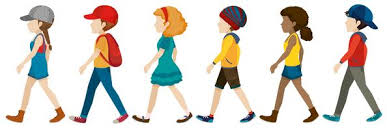 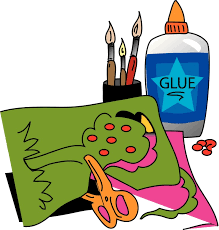 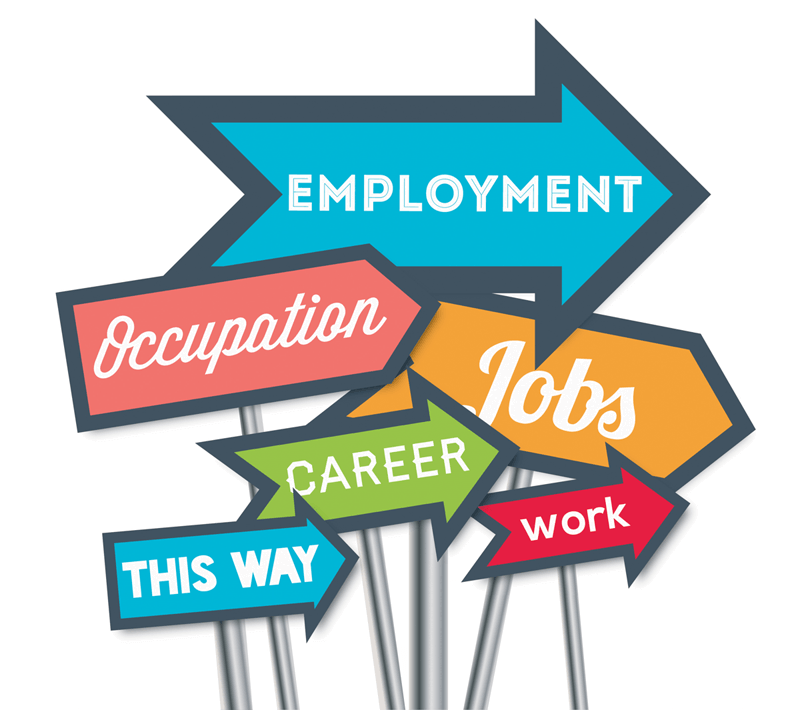 Bradford Activity Hub
Fountains Church, Glydegate, BD5 0BQ

If you ever need a cuppa or a chat, pop in and speak to your support worker.

Reception contact number: 07502299992

9:30am – 16:00pm
Monday, Tuesday, Thursday and Friday
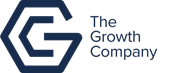 CFO Evolution - October
Self: Activities that work on the individual
Relationships: Activities that work with peers/families/friends
This programme is delivered by HMPPS CFO
Society: Activities contributing to the community outside of the CFO Activity Hub
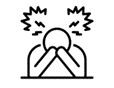 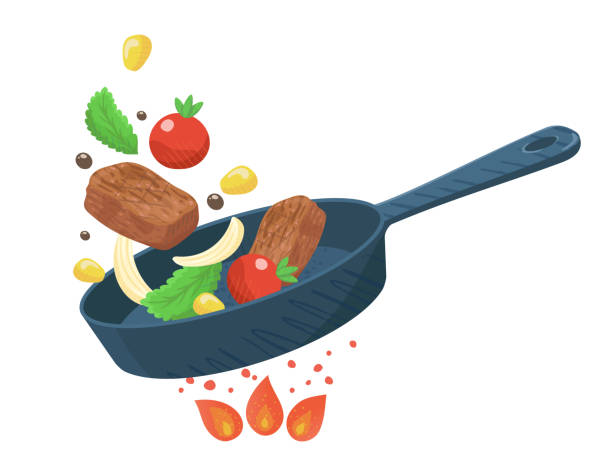 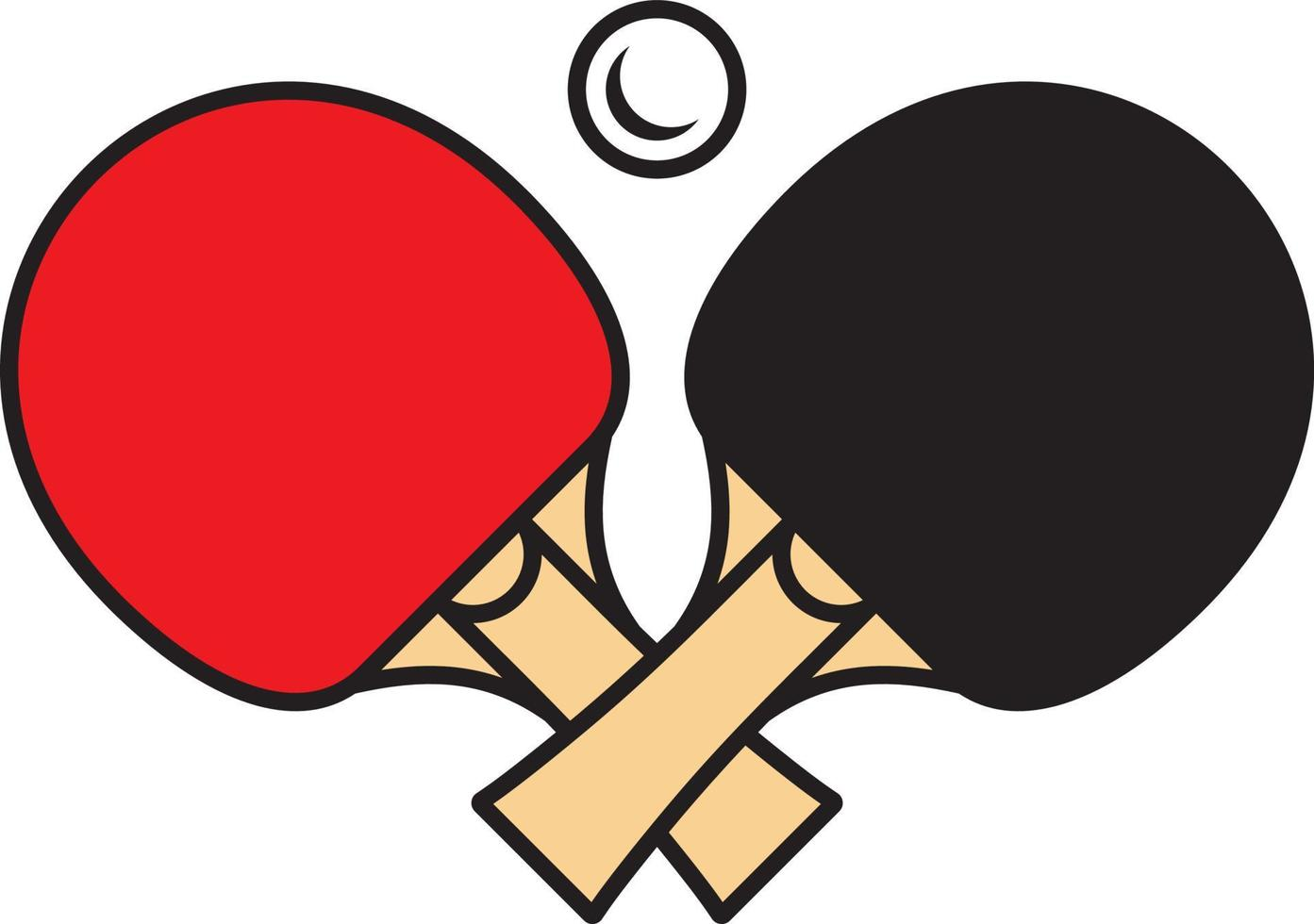 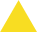 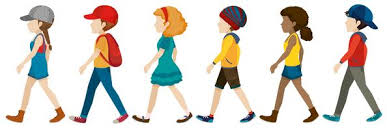 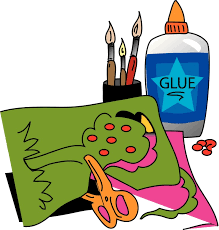 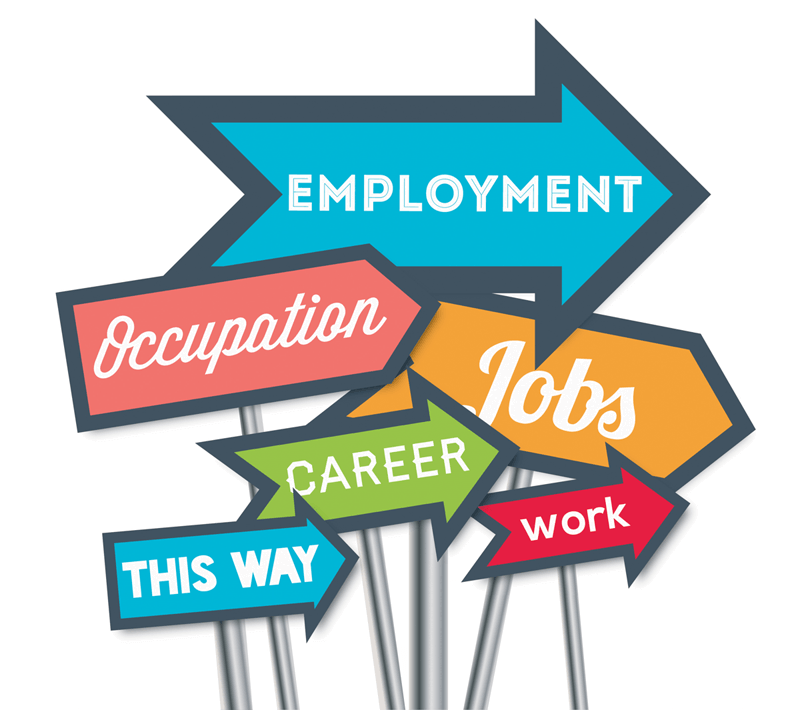 Bradford Activity Hub
Fountains Church, Glydegate, BD5 0BQ

If you ever need a cuppa or a chat, pop in and speak to your support worker.

Reception contact number: 07502299992

9:30am – 16:00pm
Monday, Tuesday, Thursday and Friday
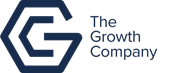 CFO Evolution –October
Self: Activities that work on the individual
Relationships: Activities that work with peers/families/friends
This programme is delivered by HMPPS CFO
Society: Activities contributing to the community outside of the CFO Activity Hub
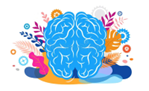 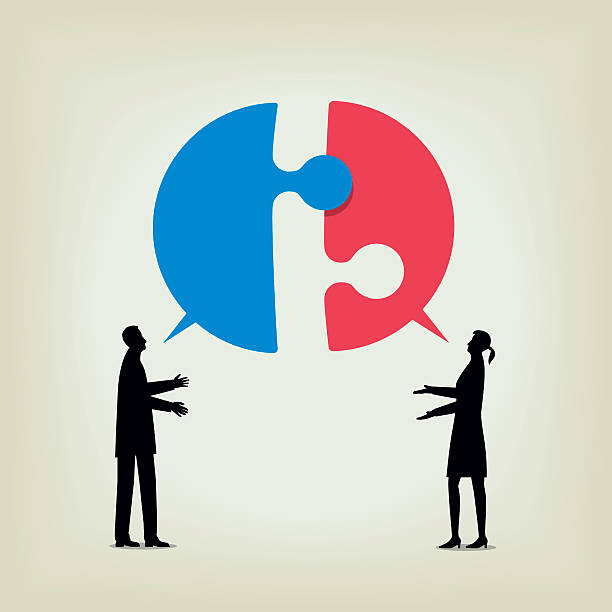 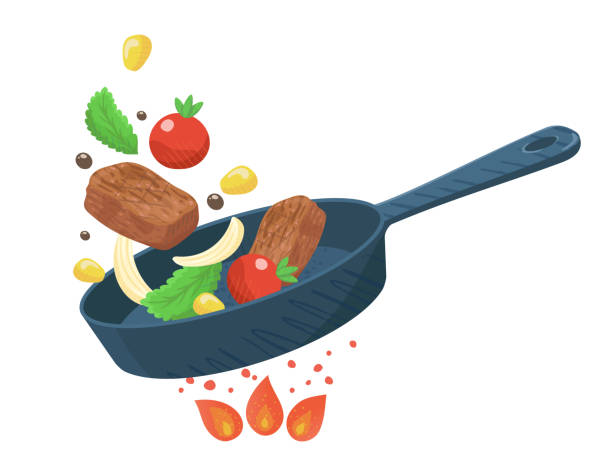 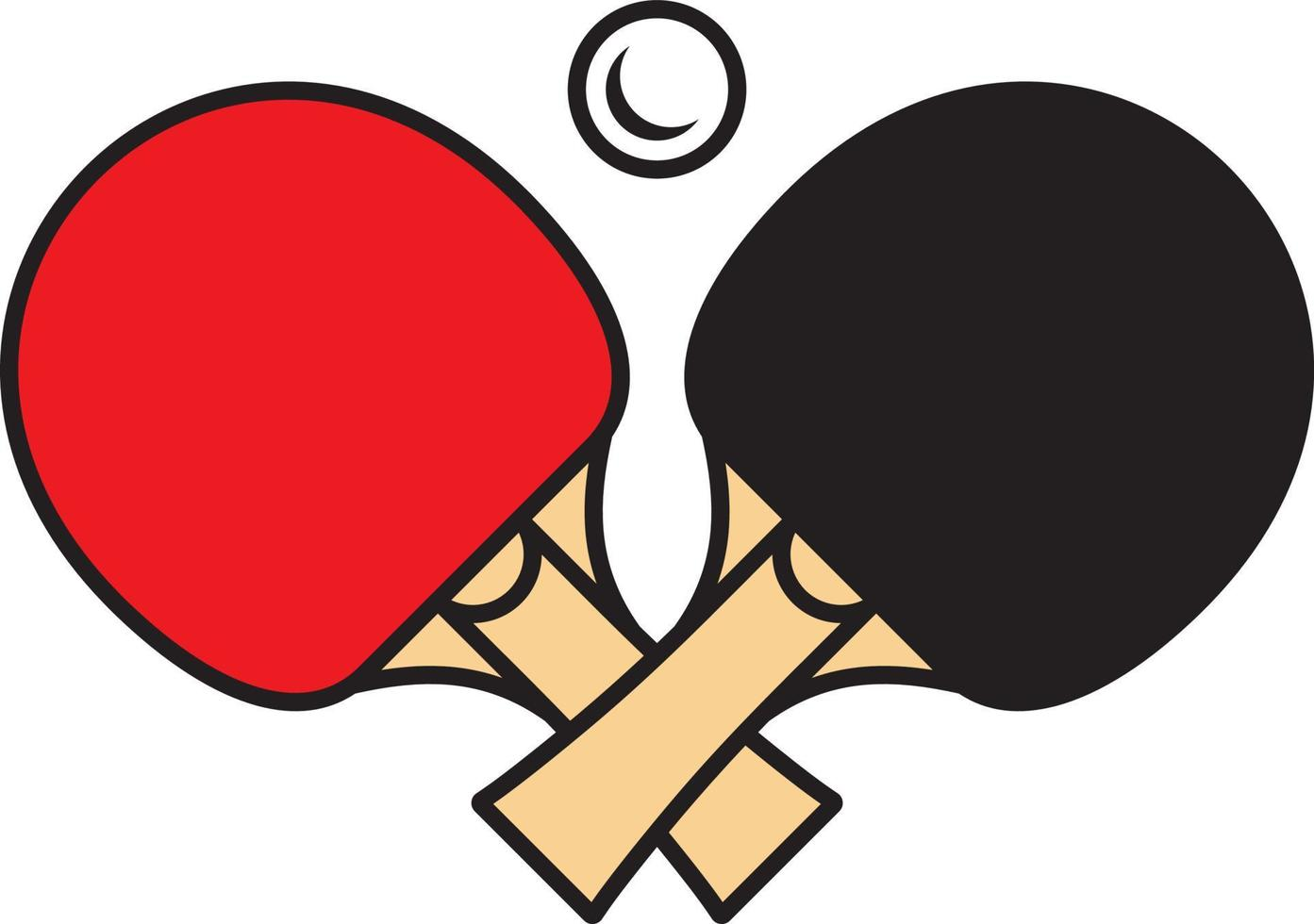 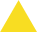 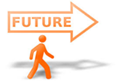 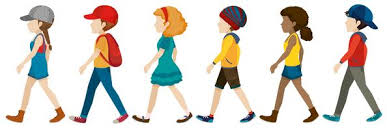 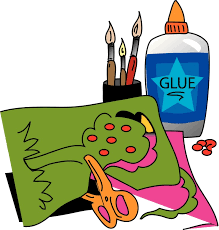 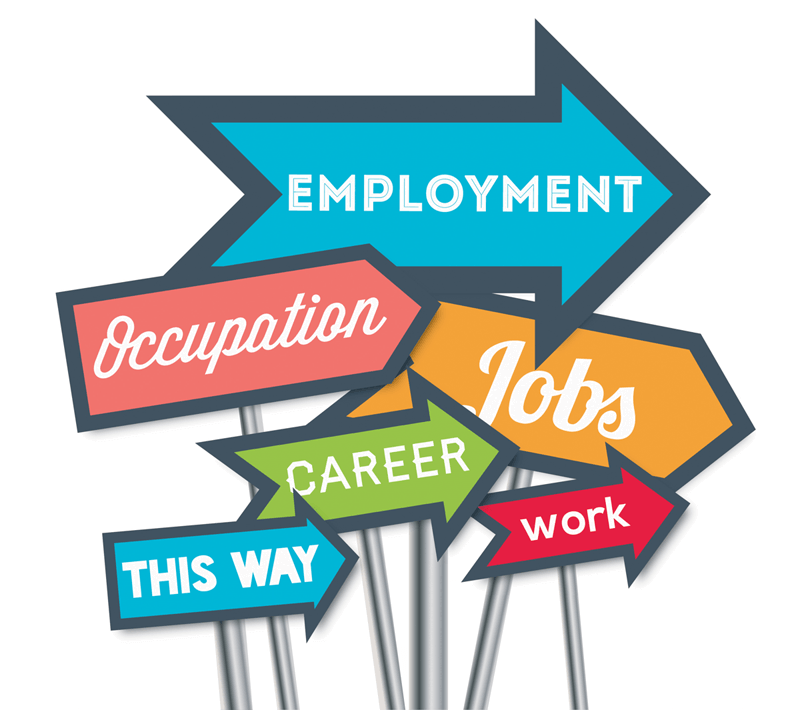 Bradford Activity Hub
Fountains Church, Glydegate, BD5 0BQ

If you ever need a cuppa or a chat, pop in and speak to your support worker.

Reception contact number: 07502299992

9:30am – 16:00pm
Monday, Tuesday, Thursday and Friday
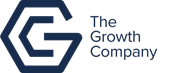 CFO Evolution – October
Self: Activities that work on the individual
Relationships: Activities that work with peers/families/friends
This programme is delivered by HMPPS CFO
Society: Activities contributing to the community outside of the CFO Activity Hub
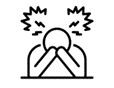 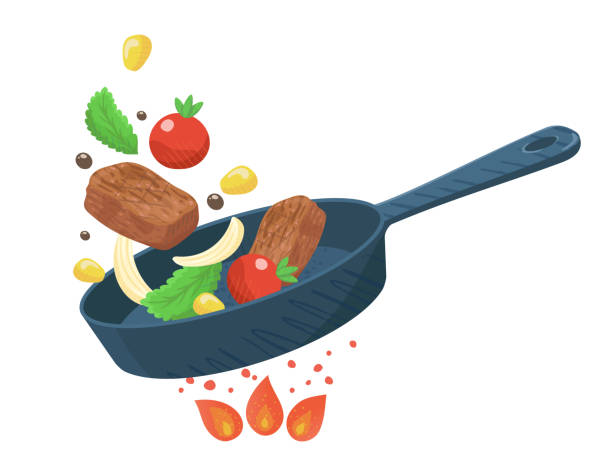 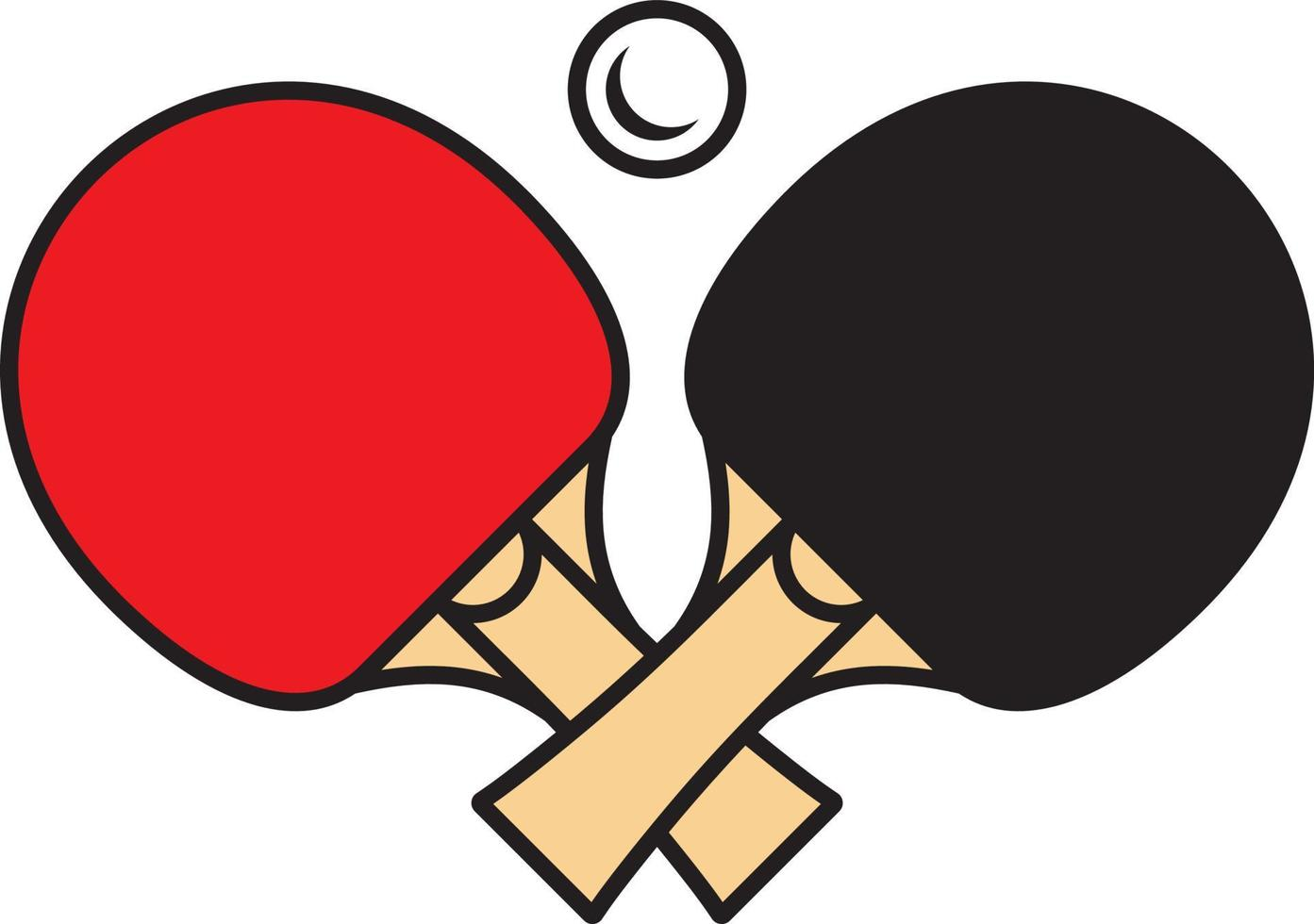 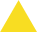 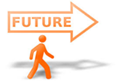 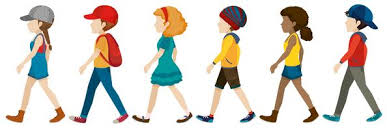 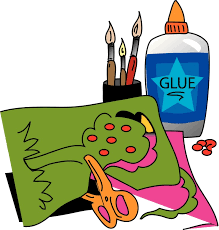 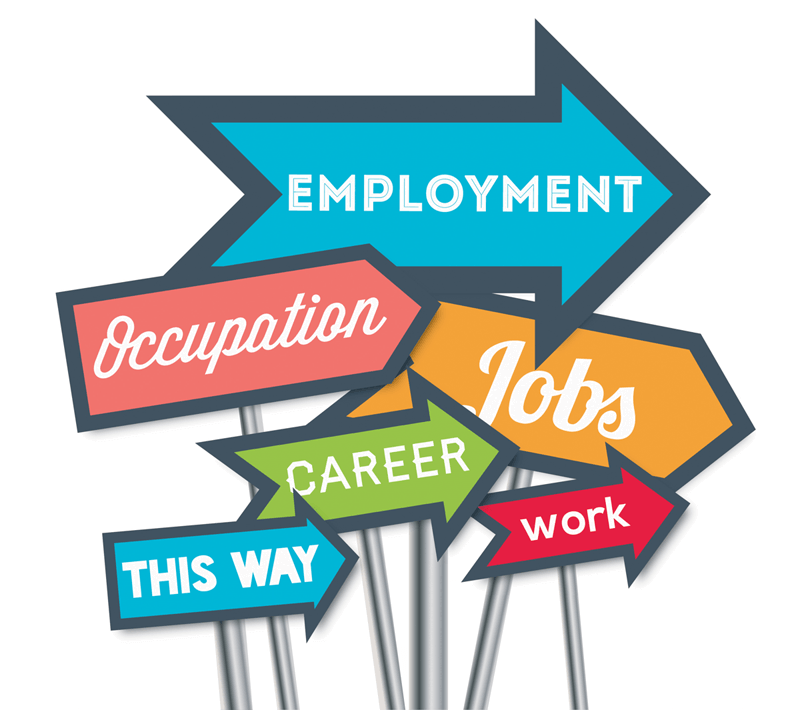